THEMATIC UNIT: SEX/SEXUAL INTERCOURSEA unit of learning for young people aged 14+/16+ learning at Curriculum for Excellence Early, First or Second Level
Important things about sex
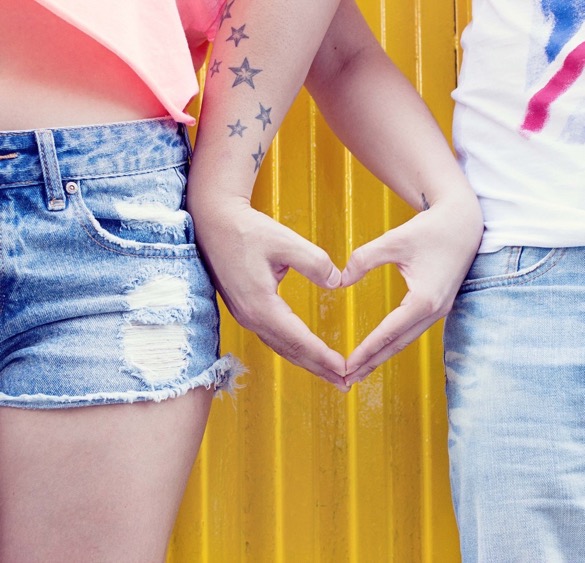 The law says you must be 16 years or older to have sex. 
But you should not have sex just because you are 16 or older.
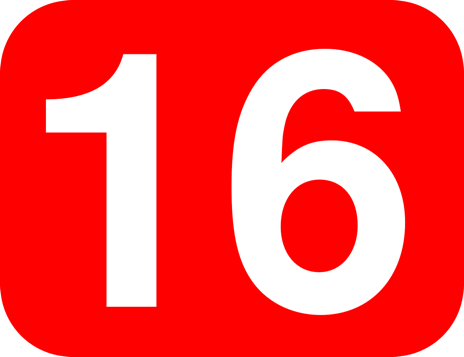 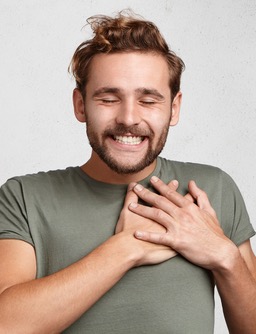 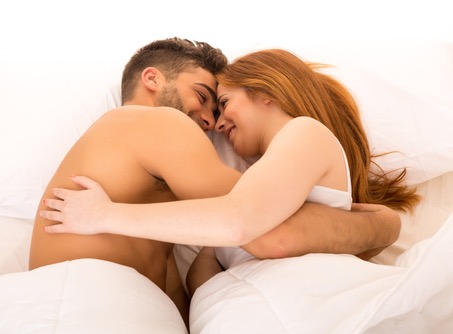 Sex should feel nice. 
Adults learn what they like and don’t like.
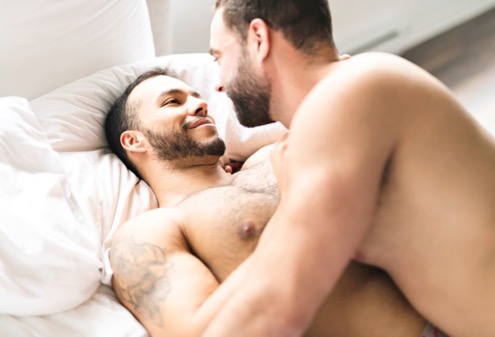 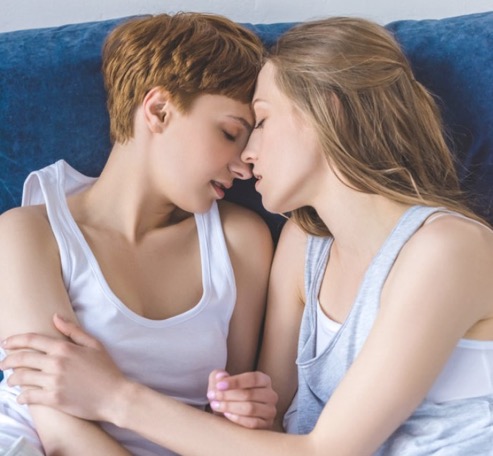 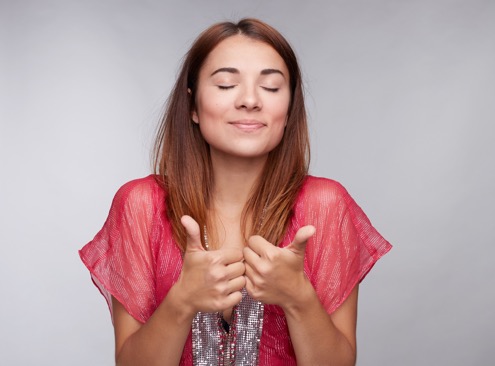 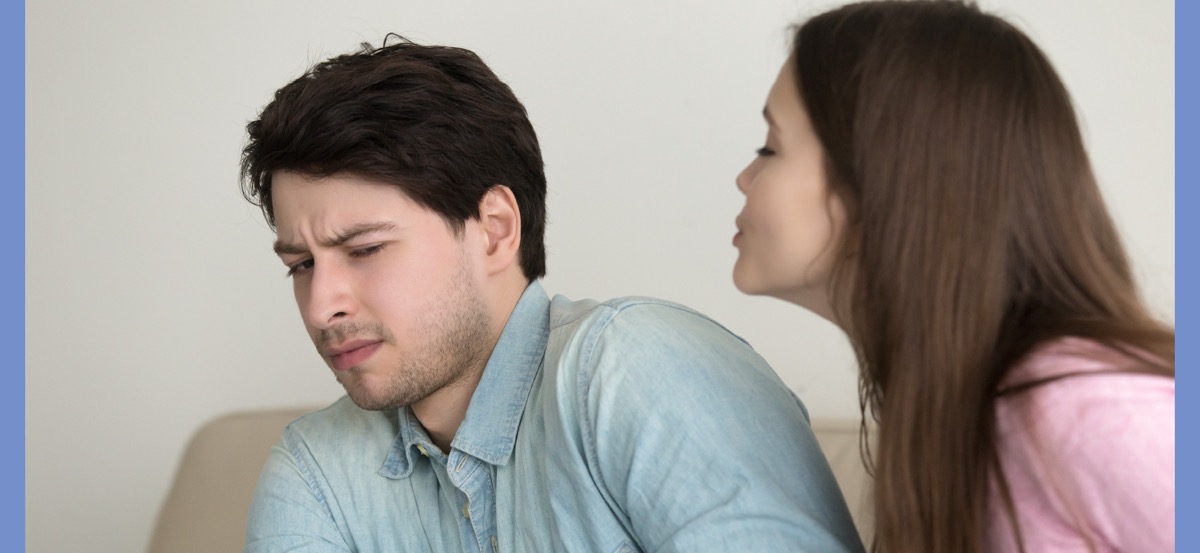 You can say no to kissing. 
So can other people.
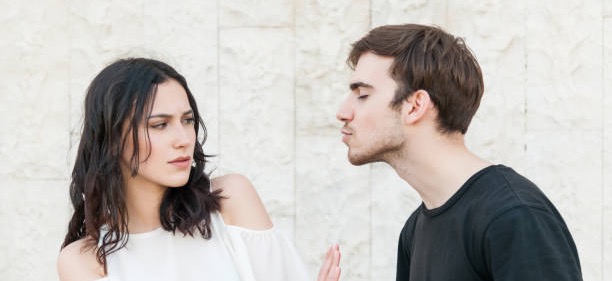 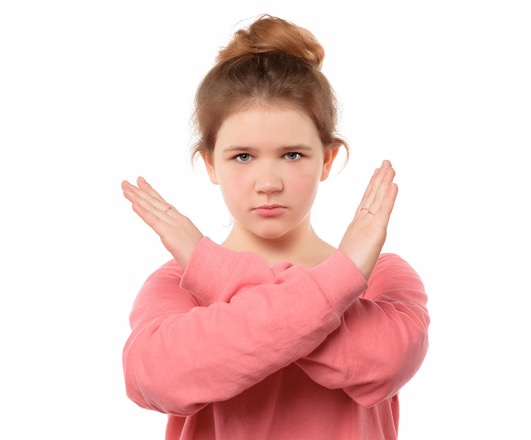 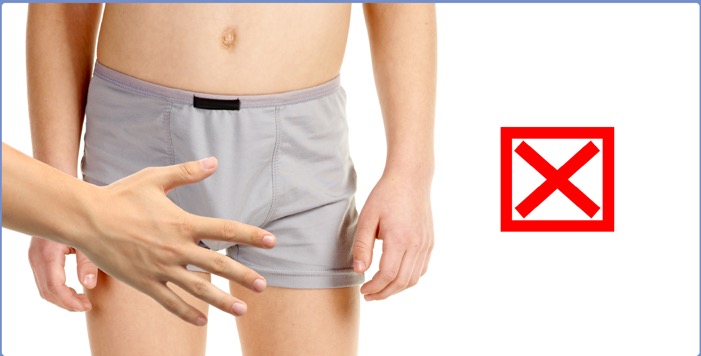 You can say no to touching. 
So can other people.
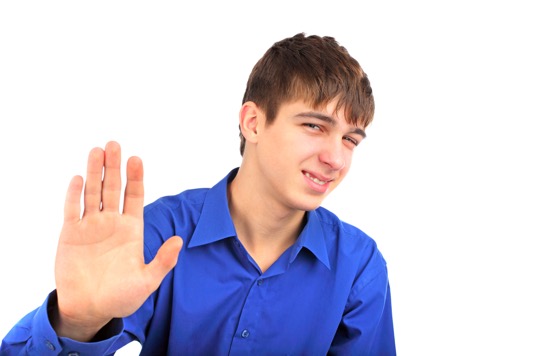 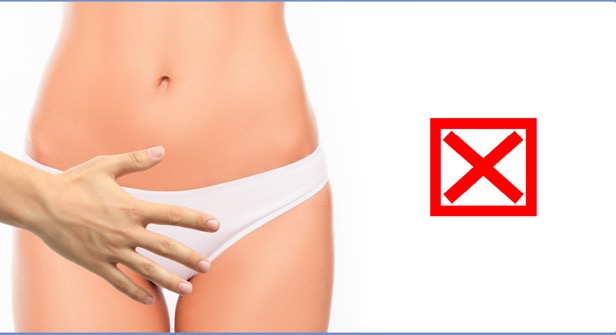 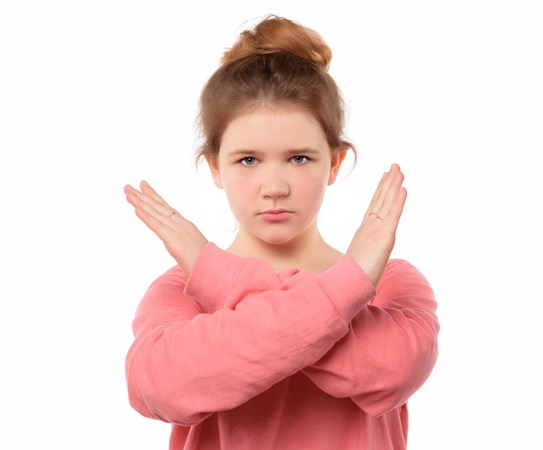 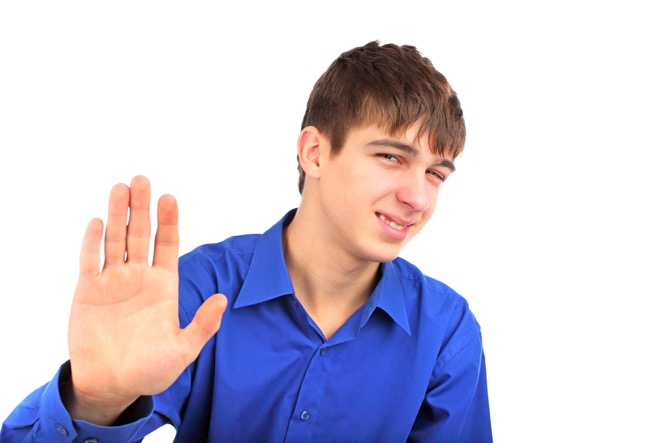 You can say no to sex. So can other people.
You can say no to sex even if you have said yes before. So can other people.
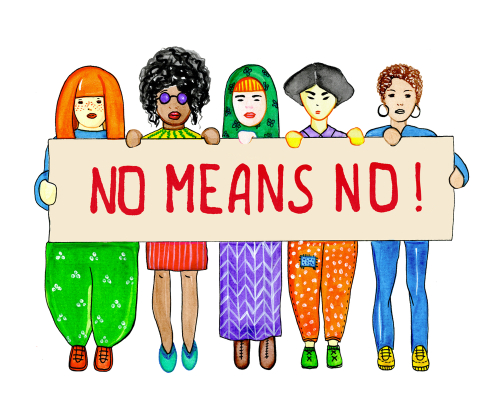 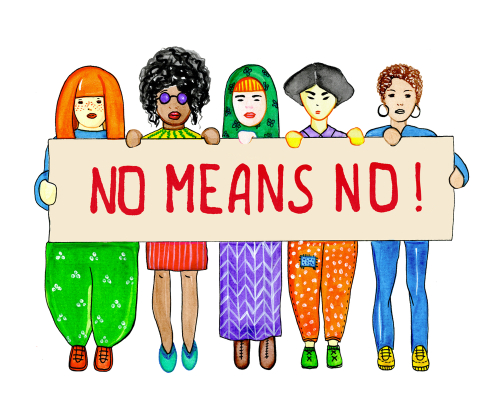 Adults should only have sex when both of them want to. 
No-one should ever make another person have sex.
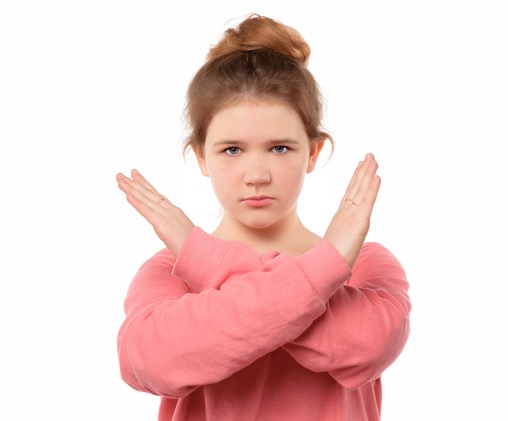 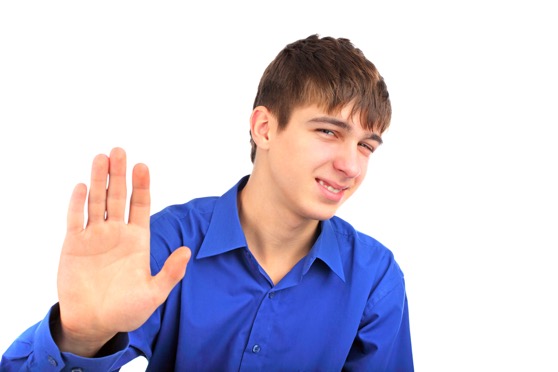